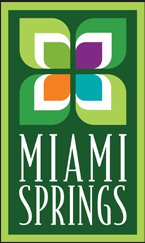 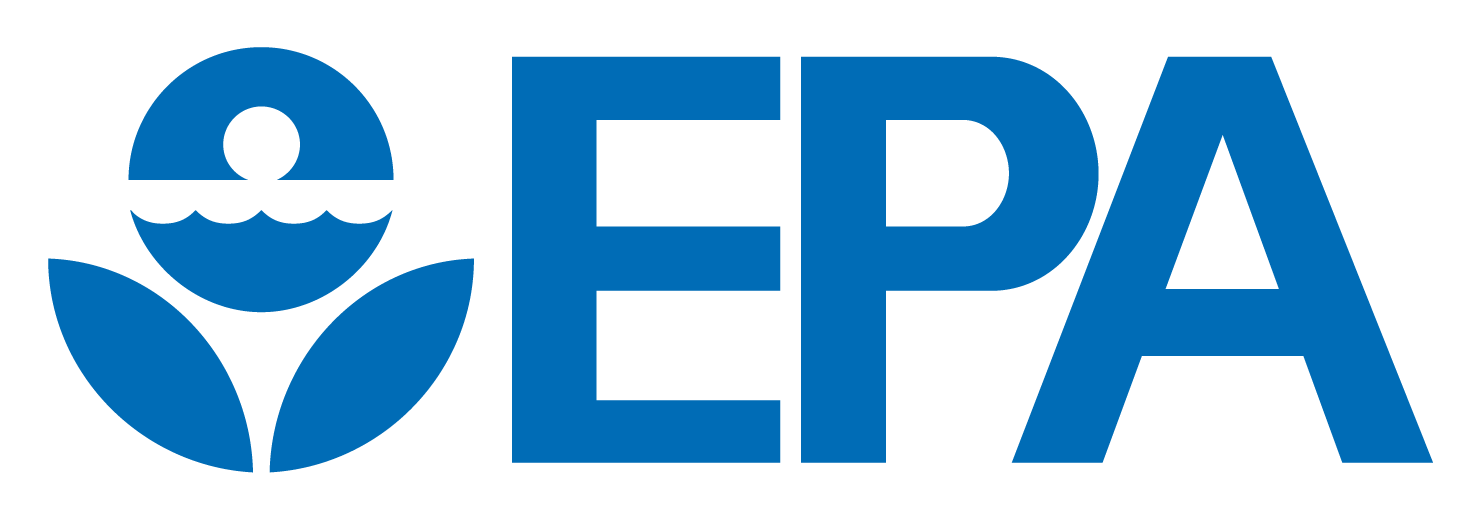 https://www.miamisprings-fl.gov/publicworks/storm-water